ГБОУ ПК «Школа-интернат для детей с нарушением зрения», г. Пермь
Учитель химии Захарова Л.Ю.
«Дождливый день. На остановке троллейбуса люди складывают зонтики и заходят в салон. Вот один из них поставил ногу на ступеньку и тут же отпрянул: «Ой, током бьет!»
Как же ток добрался до пассажира?
2
Электролитическая диссоциация
1. Электролиты и неэлектролиты
3. Механизм электролит. диссоциации
2. Электролитическая диссоциация
4. Сильные и слабые электролиты
5. Уравнения диссоциации
6. Значение электролитов
7. Проверка знаний
3
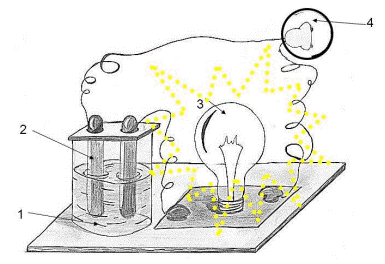 4
ВЕЩЕСТВА
Вещества, растворы
 которых не проводят
 электрический ток
Электролиты
Неэлектролиты
простые вещества, оксиды, нераств. вещества, многие орг. вещества
5
Сванте Аррениус – автор теории электролитической диссоциации
Аррениус Сванте 
Август (1859 – 1927)
Шведский ученый, академик.
В 1887 г. сформулировал    основные положения теории электролитической диссоциации (ТЭД). 
В 1903 г. награжден Нобелевской премией.
Проводил исследования во многих других областях науки.
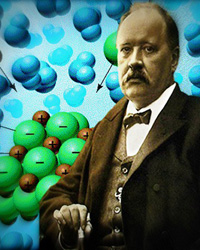 6
С. Аррениус сделал простой вывод: чтобы лампочка в приборе загорелась, цепь должна замкнуться через раствор электролита. 
А это может происходить, если в растворе появится упорядоченное движение заряженных частиц.
Такими частицами в растворах солей, кислот и щелочей могут быть положительные и отрицательные ионы.
Значит, в воде молекулы кислот и кристаллы солей и щелочей распадаются на ионы, т.е диссоциируют.
Диссоциация - это процесс распада
 электролита на ионы при растворении в воде.
7
Электролиты
Катод
-
Анод
+
-
Катионы
+
-
+
-
+
Анионы
+
-
8
Неэлектролиты
Катод
-
Анод
+
9
С. Аррениус придерживался физической теории растворения, он не учитывал взаимодействия электролита с водой и считал, что в растворах находятся свободные ионы. 
Русские химики дополнили теорию Аррениуса.
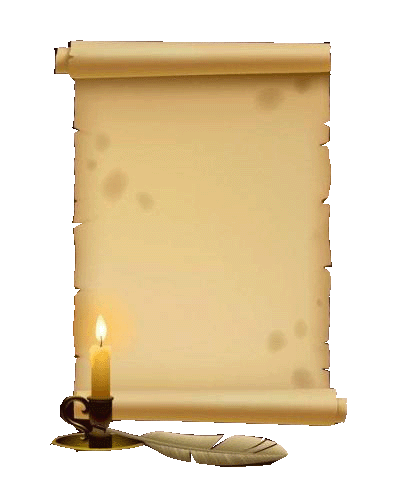 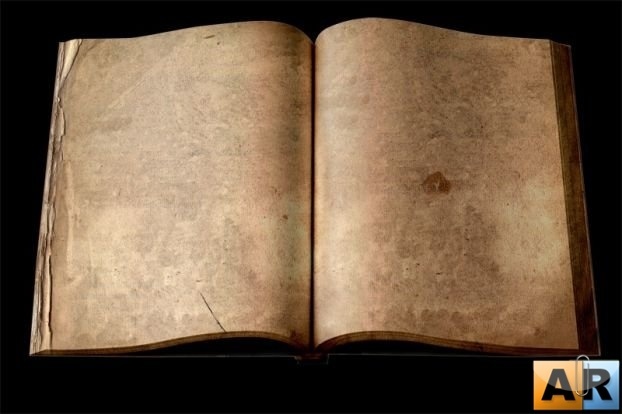 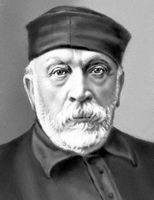 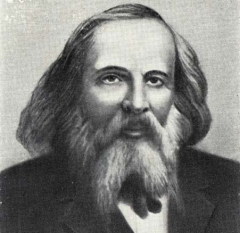 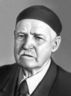 Д.И. Менделеев
И.А. Каблуков
В.А. Кистяковский
10
Большую роль при диссоциации раствора 
электролита играет вода.
Вода –
хороший растворитель, 
т.к. молекулы воды полярны. 
                слабый электролит, 
т.к. связи О-Н очень прочные.
Вода –
104,50
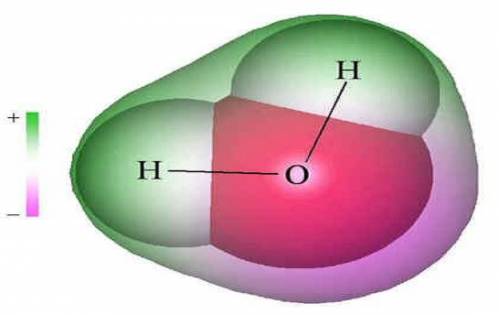 +              -
диполь
11
Диссоциация электролитов происходит в несколько стадий:
Когда растворяются в воде молекулы веществ с ионной связью или ковалентной полярной, то диполи воды ориентируются к ним противоположно заряженными полюсами – происходит ориентация.
Затем диполи воды притягиваются, взаимодействуют с ионами поверхностного слоя кристалла – происходит гидратация.
Молекулы воды, перемещаясь в раствор, захватывают с собой гидратированные ионы – происходит диссоциация.
12
Механизм  электролитической диссоциации 
веществ с ионной связью
Раствор NaCl
+
+
+
-
-
-
+
+
+
+
-
-
-
-
-
-
-
+
-
-
-
-
+
+
+
-
-
-
+
+
+
+
-
-
+
-
-
-
-
-
-
-
-
-
-
-
-
-
-
-
-
-
-
-
+
+
+
+
+
+
+
-
+
+
+
+
+
+
+
+
+
+
+
+
+
-
+
+
+
+
+
+
+
+
-
-
-
-
-
+
+
-
-
+
+
-
+
-
+
+
-
-
+
-
-
+
+
-
+
+
+
+
-
-
+
Кристалл
Н2О
Гидратированные ионы
NaCl  → Na+  + Cl -
[Speaker Notes: Рисунок 1.]
Механизм  электролитической диссоциации 
веществ с ковалентной полярной связью
Раствор
+
-
Н2О
-
-
-
-
-
-
-
-
+
+
+
+
+
-
-
-
+
-
-
-
-
-
-
-
-
-
+
Cl-
+
+
+
+
+
+
+
+
+
+
+
+
+
+
+
+
+
-
-
-
-
-
-
-
+
+
+
H+
HCl
Н+
Сl-
Гидратированные ионы
НCl  → Н+  + Cl -
[Speaker Notes: Рисунок 1.]
Сильные и слабые
электролиты
CH3COOH
HCl
+
+
+
+
+
+
+
+
+
+
+
+
15
Степень электролитической 
диссоциации (α)  -
отношение числа диссоциированных молекул к общему числу молекул, находящихся в растворе.
Сильные электролиты α > 30%
Слабые электролиты
α =
Nд.
Nоб.
α <  3%
16
Электролиты
Так почему же в один из дождливых дней пассажира при входе в троллейбус ударило током?
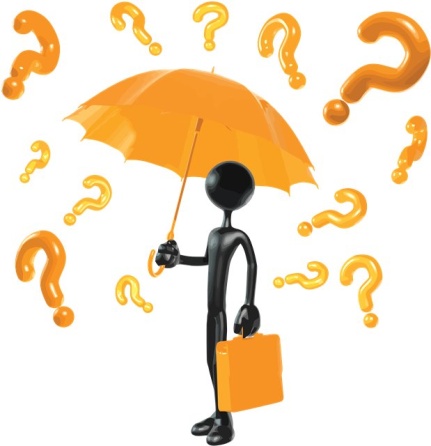 Ударить может в дождливую погоду. 
   Это связано с тем, что на штанги троллейбуса надевают обычные веревки для перевода штанг в рабочее положение после их соскакивания с линии или для переключения на другую линию. 
   Концы этих веревок, как правило, прикрепляют к металлическому корпусу троллейбуса, изолированному от земли резиновыми шинами. 
   В результате утечки тока по мокрой веревке на корпусе образуется потенциал относительно земли, который человек и ощущает при посадке, становясь одно ногой на ступеньку, а второй - оставаясь на земле. 
   В таких случаях  нужно "впрыгивать" в салон, не допуская одновременного контакта ног со ступенькой и землей.
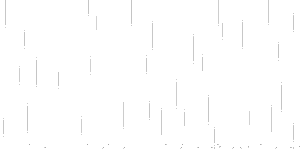 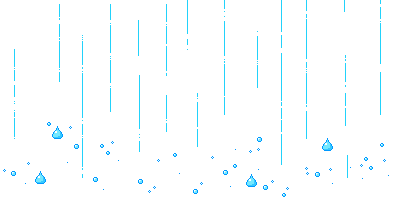 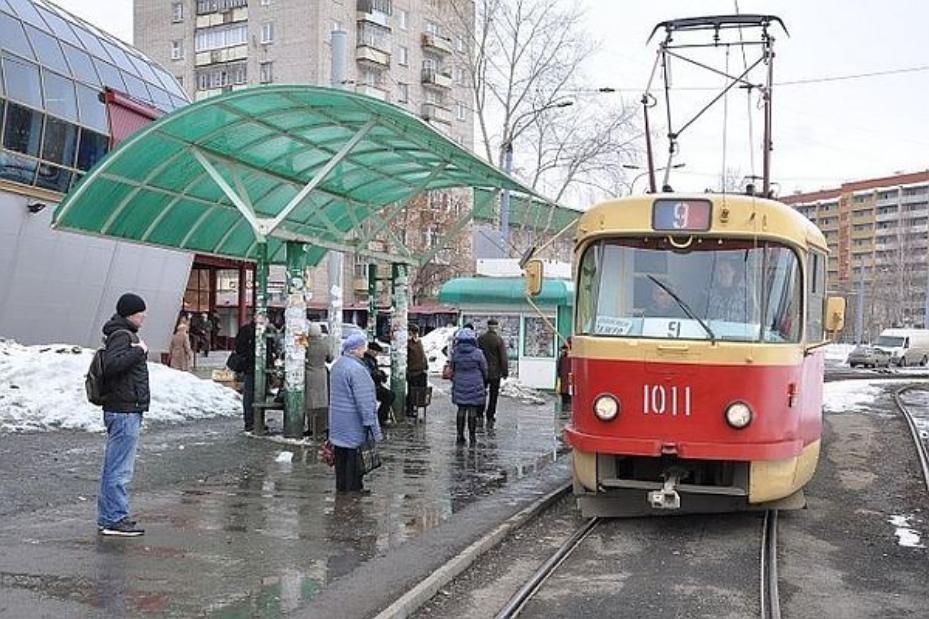 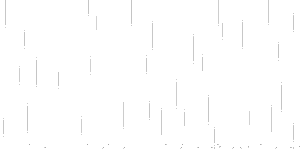 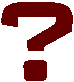 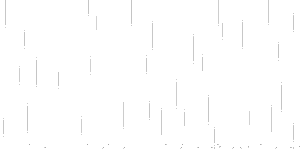 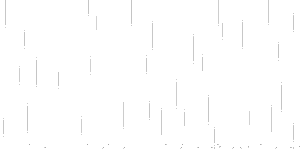 18
О значении электролитов для живых организмов
Электролиты – составная часть жидкостей и плотных тканей живых организмов. 
Ионы Na+,K+,Ca2+,Mg2+,H+;  OH-; Cl-; SO4-2;                имеют большое значение для физиологических  и биохимических процессов:
 Ионы  H+;  OH- играют большую роль в работе ферментов, обмене веществ, переваривании пищи и др. 
 При нарушении водно-солевого обмена в медицине применяется физиологический раствор – 0,9% раствор NaCl;
 ионы  I -   влияют на работу щитовидной железы.
19
20
ЗАКРЕПЛЕНИЕ
Для двух ребят подарков груз
ИОН взвалил себе на спину:
Для КАТИ ОН несет свой плюс,
Для АНИ ОН несет свой минус.
Только в воду окунется,Невидимкой  обернется.
Вещество, 
растворенное в воде
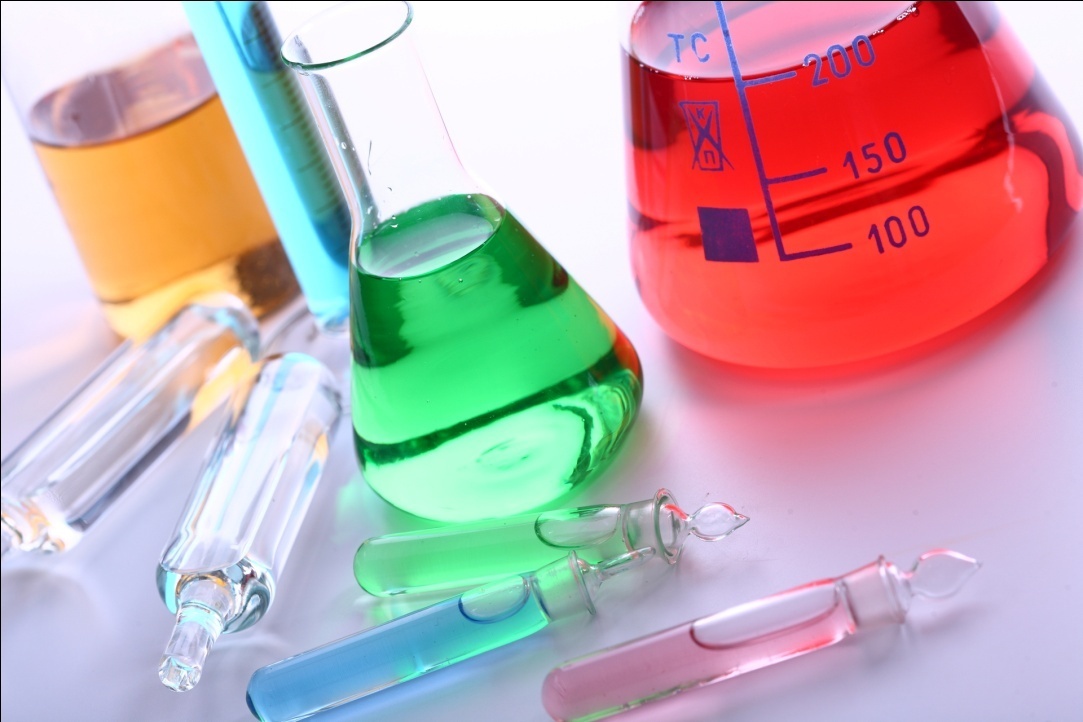 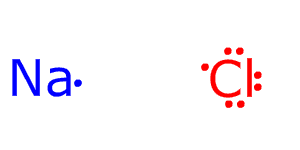 21
Выберите указанные понятия
CH4
Na2SO4
CuSO4
Электролиты
C2H5OH
H2SO4
Ca(OH)2
HNO3
H2CO3
HCl
Сильные электролиты
HF
NaOH
KBr
Ошибка
соляная кислота
Ошибка
Ошибка
Молодец
Молодец
Молодец
глицерин
Молодец
Молодец
Молодец
сахар
Ошибка
Неэлектролиты
этиловый 
спирт
хлорид 
калия
Молодец
Молодец
Молодец
Молодец
Ошибка
Молодец
Молодец
ацетон
Ошибка
Выберите правильный ответ
Электролитическая диссоциация  
в растворах – это процесс распада электролита  на __________ .
Электролитическая диссоциация электролитов в растворах протекает под действием   __________ .
Слабым электролитом является    _______ .
Электролитами не являются ________ .
Основные положения электролитической диссоциации сформулировал ученый ______.
Вопрос 1
атомы
ионы
молекулы
электроны
электрического 
тока
катализатора
молекул растворителя
температуры
KCl
HNO3
NaOH
H2S
оксиды
кислоты
соли
щелочи
Д.И.Менделеев
С.Аррениус
М.В.Ломоносов
М.Фарадей
А
B
С
D
А
B
С
D
А
B
С
D
А
B
С
D
А
B
С
D
А
B
С
D
Вопрос 2
Вопрос 3
Вопрос 4
Вопрос 5
23
23
23
23
23
23